Pago por bienes y servicios ambientales
Banco Interamericano de Desarrollo
Diálogo Regional de Política
Daniel Tomasini
Coordinador Ambiente y Desarrollo Sostenible 
PNUD Argentina
Red de Medio Ambiente
Reunión Subregional del Cono Sur
Buenos Aires, 17 de abril de 2006
Cuestiones básicas
Ausencia o fuerte debilidad de mercados para B y S ambientales.
Validación causa - efecto
Derechos de propiedad sobre B y S amb.
Valoración económica de los B y S amb.
Intervención estatal: 
Instrumentos legales/ administrativos
Instrumentos económicos: impuestos/subsidios y tasas.
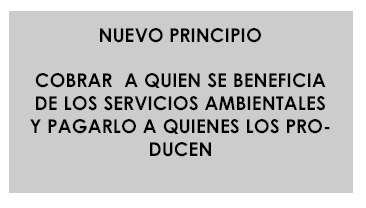 Análisis económico y valoración ambiental
VALORES ECONOMICOS
Del lado del beneficio:  DISPOSICION A PAGAR
Del lado del costo: COSTO DE OPORTUNIDAD
Valores económicos:      PRECIOS SOMBRA
Precios de mercado ajustados por distorsiones (impuestos, subsidios)
Valorización de bienes y servicios fuera del mercado
					RIESGO AMBIENTAL
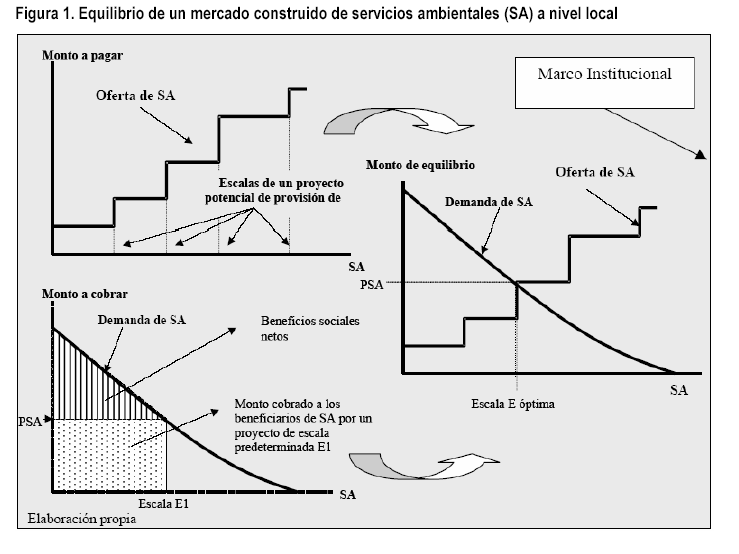 Fuente: FONAFIFO
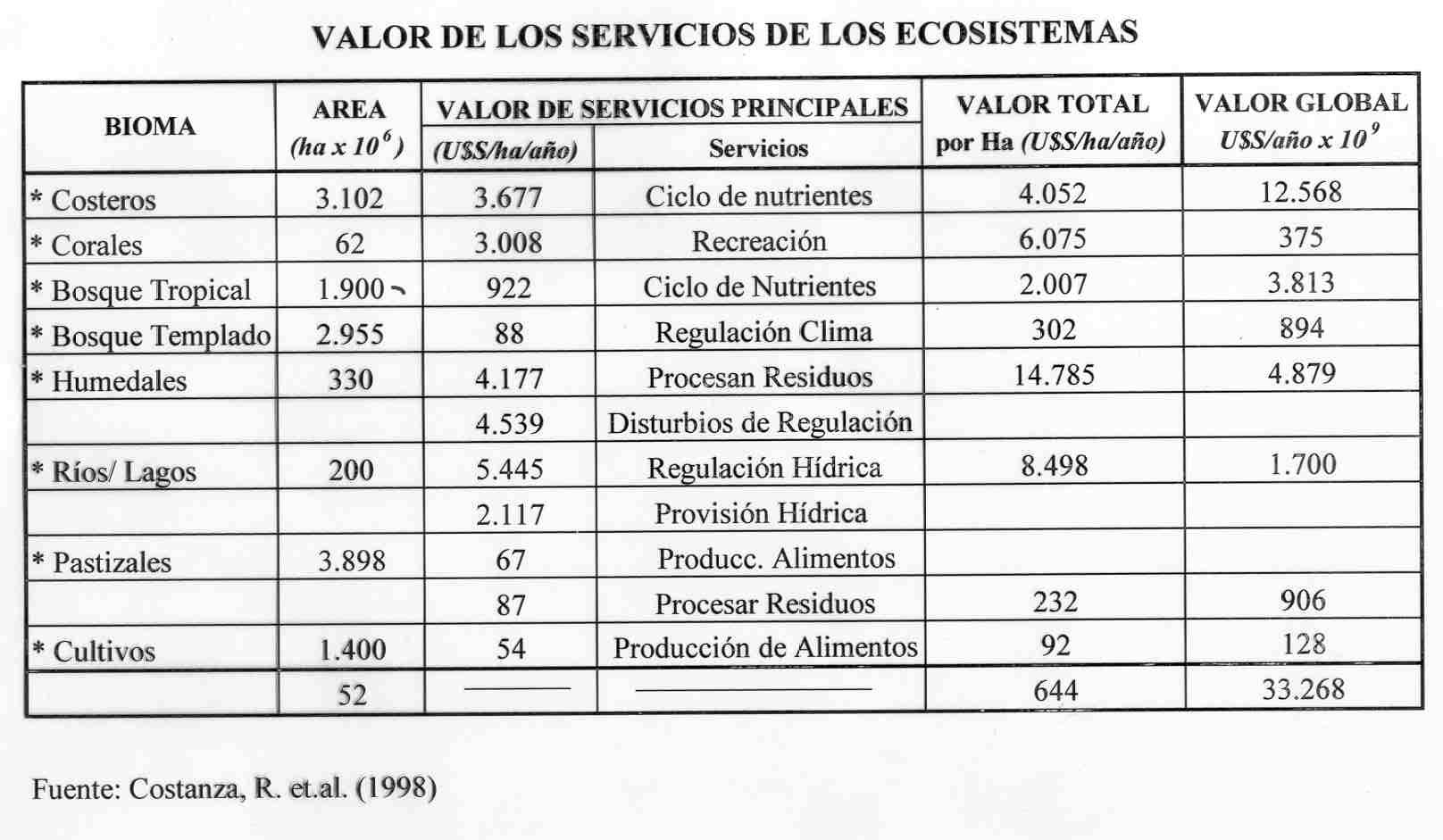 Renta y cantidad de recurso utilizado
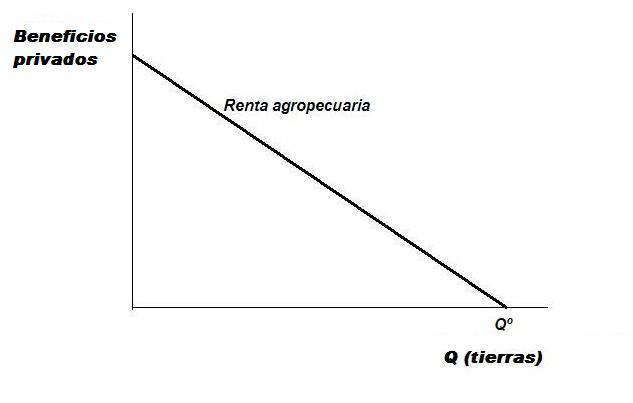 Renta, externalidades y cantidad óptima de recurso
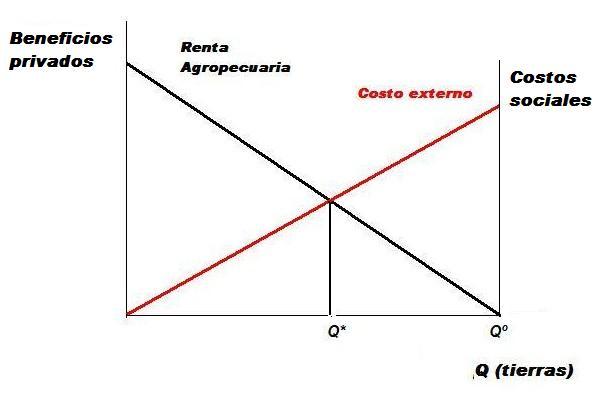 [Speaker Notes: Cantidad de tierra utilizada asociada con la calidad y capacidad productiva de la misma
				    asociada a la generación de externalidades (sentido amplio)
Maximización del beneficio social: evitar los costos externos netos positivos a través de 
Disminuir la Q de tierras asignadas a agricultura (derecho de propiedad)
 asignar recursos financieros para cooperar con los costos de conservación y/o uso racional]
ENTRE RIOS: Costos y beneficios de la conservación de suelos. En miles de pesos
COSTOS   BENEFICIOS    TIR PRODUCTORES           				                     34 %    Inversión en conservación           3.020    
    Inversión tecnológica                 10.940    
    Incremento de productividad              		55.773
    GOBIERNO            						13 %     Inversión exención impositiva      3.020        
    Inversión SECUSA                	   3.665    
    Ingreso impositivo incremental                	  8.260
    SOCIEDAD            						42 %    Costos externos evitados              		21.600            
     Mantenimiento caminos                                 12.355               
     Control de sedimentación                                1.640            
     Control de Inundaciones                                  7.605
[Speaker Notes: Verificar los beneficios no ambientales y los beneficios ambientales
Costos medios de inversión pública (desgravación mas servicios) 47.8 $/ha
Beneficio medio ambiental (costos externos evitados) 213.4 $/ha
Inversión privada   99.7$/ha
Beneficio no ambiental privado 398.4 $/ha]
Estudio de casos